STUDY GUIDE
REPRODUCTIVE SYSTEM
MODULE-I
SECOND  YEAR MBBS
Ovarian Cycle
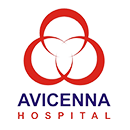 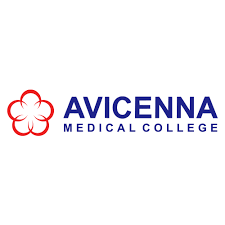 2nd YEAR MBBS, REPRODUCTIVE SYSTEM MODULE-I
AVICENNA MEDICAL COLLEGE
STUDY GUIDE FOR REPRODUCTIVE SYSTEM MODULE-I
Page | 2
2nd YEAR MBBS, REPRODUCTIVE SYSTEM MODULE-I
AVICENNA MEDICAL COLLEGE
Year: One	Duration: 4 weeks 

Timetable hours: Lectures, Case-Based Learning (CBL), Team based Learning (TBL), Self-Study,  Practical, Skills, Demonstrations, Field Visits, Visit to Wards& Laboratory

MODULE INTEGRATED COMMITTEE
DEPARTMENTS’& RESOURCE PERSONS’ FACILITATING LEARNING
Page | 3
2nd YEAR MBBS, REPRODUCTIVE SYSTEM MODULE-I
AVICENNA MEDICAL COLLEGE
INTRODUCTION

WHAT IS A STUDY GUIDE?

It is an aid to:
Inform students how student learning program of the semester-wise module has been  organized
Help students organize and manage their studies throughout the module
Guide students on assessment methods, rules and regulations

THE STUDY GUIDE:
Communicates information on organization and management of the module.  This will help the student to contact the right person in case of any difficulty.
Defines the objectives which are expected to be achieved at the end of the module.
Identifies the learning strategies such as Interactive Lectures, small group teachings,  clinical skills, demonstration, tutorial and case based learning that will be implemented  to achieve the module objectives.
Provides a list of learning resources such as books, computer assisted learning programs,  web- links, journals, for students to consult in order to maximize their learning.
Highlights information on the contribution of continuous and semester examinations on the  student’s overall performance.
Includes information on the assessment methods that will be held to determine every student’s  achievement of objectives.
Focuses on information pertaining to examination policy, rules and regulations.

CURRICULUM FRAMEWORK
Students will experience integrated curriculum in 4th semesters at LNMC in accordance with the JSMU
guidelines and most recent developments that have an impact on individual health.

INTEGRATED CURRICULUM comprises of system-based modules such as GIT & Liver-I, Renal & Excretory  System-I and Reproductive System-I which links basic science knowledge to clinical problems. Integrated  teaching means that subjects are presented as a meaningful whole. Students will be able to have  better understanding of basic sciences when they repeatedly learn in relation to clinical examples.
Case-based discussions, computer-based assignments, early exposure to clinics, wards, and skills  acquisition in skills lab and physiotherapy department are characteristics of integrated teaching program.
Page | 4
AVICENNA MEDICAL COLLEGE	2nd YEAR MBBS, REPRODUCTIVE SYSTEM MODULE-I

INTEGRATING DISCIPLINES OF REPRODUCTIVE SYSTEM MODULE-I
LEARNING METHODOLOGIES

The following teaching / learning methods are used to promote better understanding:
Interactive Lectures
Hospital / Clinic visits
Small Group Discussion
Case- Based Learning
Practicals
Skills session
E-Learning
Self-Directed Learning
TBL

INTERACTIVE LECTURES
In large group, the Interactive Lecturer introduces a topic or common clinical conditions and explains the  underlying phenomena through questions, pictures, videos of patients’  interviews, exercises, etc.  Students are actively involved in the learning process.
HOSPITAL VISITS:  In small groups, students observe patients with signs and symptoms in hospital or  clinical settings. This helps students to relate knowledge of basic and clinical sciences of the relevant  module.
Page | 5
AVICENNA MEDICAL COLLEGE	2nd YEAR MBBS, REPRODUCTIVE SYSTEM MODULE-I
SMALL GROUP DISCUSSION (SGD): This format helps students to clarify concepts acquire skills or  attitudes. Sessions are structured with the help of specific exercises such as patient case, interviews or  discussion topics. Students exchange opinions and apply knowledge gained from Interactive Lectures,  tutorials and self study. The facilitator role is to ask probing questions, summarize, or rephrase to help
clarify concepts.

CASE- BASED LEARNING: A small group discussion format where learning is focused around a series of  questions based on a clinical scenario. Students’ discuss and answer the questions applying relevant  knowledge gained in clinical and basic health sciences during the module.

PRACTICAL: Basic science practicals related to anatomy, biochemistry, pathology, pharmacology and  physiology are scheduled for student learning.
SKILLS SESSION: Skills relevant to respective module are observed and practiced where applicable in  skills laboratory or Department of Physiotherapy.

SELF DIRECTED LEARNING: Students’ assume responsibilities of their own learning through individual study,  sharing and discussing with peers, seeking information from Learning Resource Center, teachers and  resource persons within and outside the college. Students can utilize the time within the college  scheduled hours of self-study.
TEAM BASED LEARNING: Team-based learning (TBL) is a structured form of small-group learning that  emphasizes student preparation out of class and application of knowledge in class. Students are organized  strategically into diverse teams of 5-7 students that work together throughout the class. Before each  session/class, students prepare by reading prior to class. In class students are given different tasks or test  where they work as team.
Apart from attending daily scheduled sessions, students too should engage in self-study to  ensure that all the objectives are covered.
Page | 6
AVICENNA MEDICAL COLLEGE	2nd YEAR MBBS, REPRODUCTIVE SYSTEM MODULE-I

SEMESTER 4 MODULE 3 : REPRODUCTIVE SYSTEM-I
IMPORTANCE:
The module focuses on integrating basic health sciences to clinical medicine. It will be taught in a
combination of lectures, tutorials, small group learning sessions, practical and skills classes and possibly  visits to clinics / wards. The module will explore the normal as well as the abnormal physiology of the male  and female reproductive system. Students will be introduced to a variety of pathologies to facilitate a better  understanding of how the reproductive system is impacted by diseases. It will give the broad overview of  the system. The module will also address reproductive hormonal changes associated with different stages of  life correlating pathophysiology with clinical presentation. This will extend students’ integrative abilities.  Video and hands – on sessions on basic examination skills will enhance students’ understanding of the  subject/topic.
AIMS OF THIS MODULE
The module aims to provide:
Knowledge and understanding of the structures and functions of the reproductive system and how  it responds to changing metabolic needs of the body, organs and tissues, revealing the relevance of  such knowledge to clinical practice
Knowledge and understanding of the origin and associated risk factors of common diseases of the  reproductive system
Knowledge and prevention of common hormonal disorders associated with the reproductive system
Practice of basic skills used in testing the function of this system in a simulated clinical setting
Knowledge of drugs used to treat reproductive system diseases
Page | 7
AVICENNA MEDICAL COLLEGE	2nd YEAR MBBS, REPRODUCTIVE SYSTEM MODULE-I
COURSE TOPICS, OBJECTIVES AND STRATEGIES
AT the end of the module the students will be able to:
Page | 8
2nd YEAR MBBS, REPRODUCTIVE SYSTEM MODULE-I
AVICENNA MEDICAL COLLEGE
Page | 9
2nd YEAR MBBS, REPRODUCTIVE SYSTEM MODULE-I
AVICENNA MEDICAL COLLEGE
Page | 10
2nd YEAR MBBS, REPRODUCTIVE SYSTEM MODULE-I
AVICENNA MEDICAL COLLEGE
Page | 11
2nd YEAR MBBS, REPRODUCTIVE SYSTEM MODULE-I
AVICENNA MEDICAL COLLEGE
Page | 12
2nd YEAR MBBS, REPRODUCTIVE SYSTEM MODULE-I
AVICENNA MEDICAL COLLEGE
Page | 13
2nd YEAR MBBS, REPRODUCTIVE SYSTEM MODULE-I
AVICENNA MEDICAL COLLEGE
Page | 14
2nd YEAR MBBS, REPRODUCTIVE SYSTEM MODULE-I
AVICENNA MEDICAL COLLEGE
Page | 15
2nd YEAR MBBS, REPRODUCTIVE SYSTEM MODULE-I
AVICENNA MEDICAL COLLEGE
LEARNING RESOURCES
Page | 16
2nd YEAR MBBS, REPRODUCTIVE SYSTEM MODULE-I
AVICENNA MEDICAL COLLEGE
OTHER LEARNING RESOURCES
Page | 17
2nd YEAR MBBS, REPRODUCTIVE SYSTEM MODULE-I
AVICENNA MEDICAL COLLEGE
ASSESSMENT METHODS:

Theory:
Best Choice Questions (BCQs) also known as MCQs (Multiple Choice Questions) are used to asses  objectives covered in each module.

A BCQ has a statement or clinical scenario followed by four options (likely answer).
Students after reading the statement/scenario select ONE, the most appropriate response from the  given list of options.
Correct answer carries one mark, and incorrect ‘zero mark’. There is no negative marking.
Students mark their responses on specified computer-based/OMR sheet designed for  AVMC
EMQs:
An EMQ has:
An option list of 5-15 which may be nerve supply, functions, diagnosis, investigations etc
A Lead In –Statement/Question
Two to four Stems or Clinical Scenarios
For each stem or clinical scenario, the student should choose the most appropriate option from the  option list.
A single option can be used once, more than once or not at all.
Correct answer carries one mark and incorrect ‘zero mark’. There is NO negative marking.
Student mark their responses on a specified computer-based sheet for EMQs.

OSPE/OSCE: Objective Structured Practical/Clinical Examination:

Each student will be assessed on the same content and have same time to complete the task.
Comprise of 12-25 stations.
Each station may assess a variety of clinical tasks, these tasks may include history taking, physical  examination, skills and application of skills and knowledge
Stations are observed, unobserved, interactive and rest stations.
Observed and Interactive Stations:
They will be assessed by internal or external examiners through structured viva or tasks.
Unobserved Stations:
It will be static stations in which there may be an X-ray, Labs reports, pictures, clinical scenarios  with related questions for students to answer on the provided answer copy.
Rest station
It is a station where there is no task given and in this time student can organize his/her  thoughts.
Page | 18
2nd YEAR MBBS, REPRODUCTIVE SYSTEM MODULE-I
AVICENNA MEDICAL COLLEGE
LNHMC Internal Evaluation Policy

Students will be assessed to determine achievement of module objectives through the following:
Module Examination: will be scheduled on completion of each module. The method of examination  comprises theory exam which includes BCQs, EMQs and OSPE (Objective Structured Practical  Examination).
Graded Assessment of students by Individual Department: Quiz, viva, practical, assignment, small  group activities such as CBL, TBL, TOL, online assessment, ward activities, examination, and log book.
Marks of both modular examination and graded assessment will constitute 20% weightage.
As per UHS policy, this 20% will be added by UHS to Semester Examination.
Formative Assessment
Individual department may hold quiz or short answer questions to help students assess their  own learning. The marks obtained are not included in the internal evaluation
More than 75% attendance is needed  to sit for the modular and semester  examinations
Page | 19
AVICENNA MEDICAL COLLEGE	2nd YEAR MBBS, REPRODUCTIVE SYSTEM MODULE-I

MODULAR EXAMINATION RULES & REGULATIONS (AVMC)
Student must report to examination hall/venue, 30 minutes before the exam.
Exam will begin sharp at the given time.
No student will be allowed to enter the examination hall after 15 minutes of scheduled  examination time.
Students must sit according to their roll numbers mentioned on the seats.
Cell phones are strictly not allowed in examination hall.
If any student is found with cell phone in any mode (silent, switched off or on) he/she will be not  be allowed to continue their exam.
No students will be allowed to sit in exam without University Admit Card, AVMC College ID Card  and Lab Coat
Student must bring the following stationary items for the exam: Pen, Pencil, Eraser, and  Sharpener.
Indiscipline in the exam hall/venue is not acceptable. Students must not possess any written  material or communicate with their fellow students.
Page | 20
2nd YEAR MBBS, REPRODUCTIVE SYSTEM MODULE-I
AVICENNA MEDICAL COLLEGE
Examination Protocols:

In each semester , module will be assessed by theory paper com prising MCQs and EMQs.  For example semester 4 will have separate theory paper of GIT and Liver, Renal and Excretory,  Reproductive system modules.
There will be one OSPE (Objective Structured Practical Examination)/OSCE (Objective Structured  Clinical Examinations) which will cover all three modules of semester four.
Theory

Theory paper will comprise of 80 one best type MCQs and 20 EMQs.
Time duration for theory paper will be 120 minutes.
Students will mark their responses on UHS specified response sheets assessed by computer  software.
It will carry out 80% contribution in theory results of the Semester.
There is no negative marking.

OSPE/OSCE:

It may comprise between 12- 25 stations. Each station will carry 10 marks.

UHS  Grading System

It will be based on GPA – 4 system
A candidate obtaining GPA less than 2.00 (50%) is declared un-graded (fail).

Cumulative transcript is issued at the end of clearance of all modules.
Page | 21
2nd YEAR MBBS, REPRODUCTIVE SYSTEM MODULE-I
AVICENNA MEDICQAL COLLEGE
Retake Examination
Retake examinations are for those students who fail in semester examinations and those who  have passed semester examinations with GPA less than 3.0 may reappear in respective retake  examination to improve grades.

The format of the retake examination is exactly the same as in semester examinations.

Retake examination will be conducted 3 weeks after declaration of results.


Promotion to next class

Students who pass both semester examinations are promoted from first year to second year.

Students who fail the MBBS first year semester retake examination will be promoted to second  year.

Students will be promoted from second year to third year and onward only if they have passed  the semester examinations of that year.

Clearance of all modules and their components of semester one to four are mandatory for  promotion from second year to third year (as per PMDC rules).

As per PMDC rules any candidate failing to clear a module or its component in four (1+3)  attempts is NOT allowed to carry out further medical education.

Clearance of all modules and their components of semester/s are mandatory for promotion  from third year onward.
Page | 22